ورشة تدريبية( التطبيق والتميز في اختبار القدرات )اليوم الاولإعداد وتقديم خلود صالح الكليبيمديرة إدارةالتقويم والجودةابتسام عبدالعزيز الشيخ مشرفة بإدارة التقويم والجودة
O
السلام عليكم ورحمة الله
الهدف العام للورشة:
تزويد منسقات برنامج رفيع في المدارس الثانوية بالمهارات اللازمة لتهيئة الطالبات واعدادهن لتحقيق نتائج متميزة في اختباري القدرات والتحصيل
الأهداف التفصيلية للورشة:
التعريف باختباري القدرات والتحصيل.
الوقوف على كيفية تهيئة الطالبات للاختبار.
توضيح دور فريق الاستعداد في المدرسة.
برنامج الورشة:
اليوم الأول:الجلسة الأولى
أهداف الجلسة:
 التعريف بالاختبار عن طريق :
            - توضيح ماذا يمثل الاختبار
            - الفرق بين اختبار القدرات و التحصيلي
            - تعريف اختبار القدرات 
            - أهمية الاختبار
            - مكونات الاختبار
            - تعريف الاختبار التحصيلي

عرض لكيفية التهيئة النفسية للطالبة للاختبار عن طريق:
            - عرض لرسائل ايجابية عن الاختبار
ماذا يمثل اختبار القدرات أو الاختبار التحصيلي الذي يقوم بإعداده وتنظيمه المركز الوطني للقياس والتقويم التابع لوزارة التعليم العالي؟
ما الفرق بين اختبار القدرات العامة واختبار التحصيل الدراسي؟ 
اختبار القدرات العامة: 
يقيس القدرة على الفهم، والتطبيق، والاستدلال، والتحليل، في مجالي اللغة والرياضيات. وهو، بطبيعته، يعتمد على القدرات العقلية التي تنمو وتتطور؛ بالاجتهاد الخاص والعمل العقلي المستمر عبر السنين، ومن خلال المواقف و التجارب التي يمر بها الطالب في حياته سواء كان ذلك في المدرسة أو خارجها، إذن هو لا يعتمد اعتماداً مباشراً على المعلومات.
أما اختبارات التحصيل الدراسي:
تقيس مستوى المعرفة التي حصّلها الطالب ممّا درسه في المدرسة من مقررات، وتكون عادة على شكل تخصصات معيّنة مثل: الرياضيات، أو الكيمياء، أو الفيزياء، أو اللغة الإنجليزية، أو التاريخ، أو النحو، وتكون مرتبطة بمحتوى محدد.
اختبارات القبول للطالبات
هي اختبارات خاصة بطالبات الصف الثالث ثانوي السعوديات وغير السعوديات للأقسام التالية:
والراغبات في الالتحاق بالجامعات السعودية بما فيها الكليات الصحية.
مدة الاختبار
يستغرق الاختبار  أربع ساعات متواصلة
حوالي 3 ساعات مقسمة  بالتساوي على ستة أقسام ولكل قسم 30 دقيقة
حوالي ساعة واحدة للإجراءات والتعليمات، وتعبئة بيانات ورقة الإجابة
ما هو اختبار القدرات؟؟
اختبار يقيس القدرة التحليلية والاستدلالية لدى الطالب، أي أنه يركز على معرفة قابلية الطالب للتعلم بصرف النظر عن براعته الخاصة في موضوع معيّن.
وذلك من خلال قياس:
 القدرة على فهم المقروء.
 القدرة على إدراك العلاقات المنطقية.
 القدرة على حل مسائل مبنية على مفاهيم رياضية أساسية.
 القدرة على الاستنتاج.
 القدرة على القياس.
طبيعـة الاخـتبار
يتكون الاختبار من 
ستة أقسام
وأربعة أقسام لأسئلة التحصيل الدراسي
قسمين لأسئلة القدرات العامة
ما أهمية الاختبار؟
وجود طلب ملح من خريجي المرحلة الثانوية للالتحاق بالتعليم الجامعي.
الحاجة لمعيار إضافي يعتمد على انتقاء طلبة التعليم الجامعي, أسوة بالعديد من دول العالم.
الحاجة لمعيار محدد وموحد لاختبارات القبول في الجامعات السعودية فعلى الرغم من الجهود المتكررة لإعداد هذا النوع من الاختبارات فإنها تختلف من جامعة لأخرى, بل قد تختلف في الجامعة الواحدة بين سنة وأخرى.
بروز العديد من المؤشرات التي تؤكد ضعف أداء الطلاب , بصفة عامة, في الدراسة الجامعية, بتحصيلهم في المرحلة الثانوية ؛ مما يجعل التركيز على القدرات المتعلقة بحسن الأداء في التعليم الجامعي أمراً بالغ الأهمية.
إتاحة فرصة الالتحاق بالجامعات للطلاب الذين يملكون قدرات عقلية تؤهلهم لذلك, لكنهم لم يتكيفوا مع طبيعة تقويم المقررات في المرحلة الثانوية.
ما هي مكونات اختبار القدرات؟
اولا-الجزء اللفظي:
يشتمل على أنواع الأسئلة الآتية:
معرفة معاني بعض الكلمات
إدراك العلاقة بين زوج من الكلمات في مطلع السؤال وقياسها على نظائر تماثلها معطاة في الاختبارات ( علاقات متناظرة )
فهم صيغ النصوص القصيرة الناقصة واستنباط ما تحتاج إليه من تتمات لتكون جملاً مفيدة
فهم صيغ النصوص القصيرة وتحليلها من خلال الإجابة  عن أسئلة تتصل بمفهوم هذه النصوص.
يتضمن الجزء اللفظي:
68 سؤال للتخصصات العلمية
91 سؤال للتخصصات النظرية
وتتوزع الاسئلة في هذا الجزء على النحو التالي:
ثانيا   الجزء الكمي:
يشتمل على أنواع الأسئلة الرياضية المناسبة لاختبار القدرات (وفقاً للتخصص في الثانوية العامة : علمي أو نظري )، ويركز على القياس والاستنتاج وحل المسائل ويحتاج إلى معلومات أساسية بسيطة.
يتضمن الجزء الكمي للتخصصات العلمية:
43 سؤال من نوع الخيار من متعدد.
9 اسئلة من نوع المقارنات.

وتتوزع على الفروع التالية
40%  الحساب   23% الجبر    24% الهندسة  13% الاحصاء

اما التخصصات النظرية فيتضمن 30 سؤال كمي يشمل الحساب والهندسة.
ماذا يقيس الاختبار؟
يقيس اختبار القدرات العامة مدى استعداد الطالب لمواصلة الدراسة الجامعية؛ ويعتمد في ذلك على فحص عدد من القدرات من خلال المهارات اللفظية والكمية.
ويركز الجزء اللفظي منه على قياس قدرة الطالب على الاستفادة من المخزون اللغوي لديه إلى جانب قدرته على: 
(الاحتفاظ بالمعلومة، فهم تراكيب الجمل، تحديد العلاقة بين زوجين من الكلمات، استيعاب النصوص والقدرة على الاستنتاج،)
أما الجزء الكمي فيركز على قياس قدرة الطالب على :
(حل المسائل الرياضية ، القياس، الاستنتاج)
ما هي طريقة الأسئلة؟
جميع أسئلة اختبار القدرات العامة من نوع الاختيار من متعدد ،حيث ترافق كل سؤال أربعة اختيارات مختلفة (أ،ب،ج،د) ومن هذه الاختيارات الأربعة يوجد اختيار واحد فقط يمثل الإجابة الصحيحة.
هل يحتاج الاختبار إلى استعداد مسبق أو تذكر بعض المفاهيم ؟
لا يحتاج هذا الاختبار إلى استعداد سابق سوى التعود على طريقة الأسئلة والإجابة، علما بأن بعض المفاهيم الرياضية والهندسية الأساسية ستقدم للطالبة في أثناء الاختبار، ويمكن للطالبة الاستعانة بـ ( دليل الطالب التدريبي )  لاختبارات القدرات العامة الذي يشمل على أمثلة محلولة ونماذج من الاختبار.
ما هو الاختبار التحصيلي ؟؟؟
تغطي أسئلة هذا الاختبار صفوف المرحلة الثانوية الثلاثة بالنسب التالية:
أسئلة التحصيل الدراسي
تخصص علمي
تخصص ادبي
علمي  :  تركز أسئلة أقسام التحصيل الدراسي للتخصصات العلمية في الصفوف الثانوية الثلاثة على المفاهيم العامة في مواد:
التخصصات الأدبية :  تركز أسئلة أقسام التحصيل الدراسي للتخصصات الأدبية في الصفوف الثانوية الثلاثة على المفاهيم العامة في مواد:
خطوات التسجيل
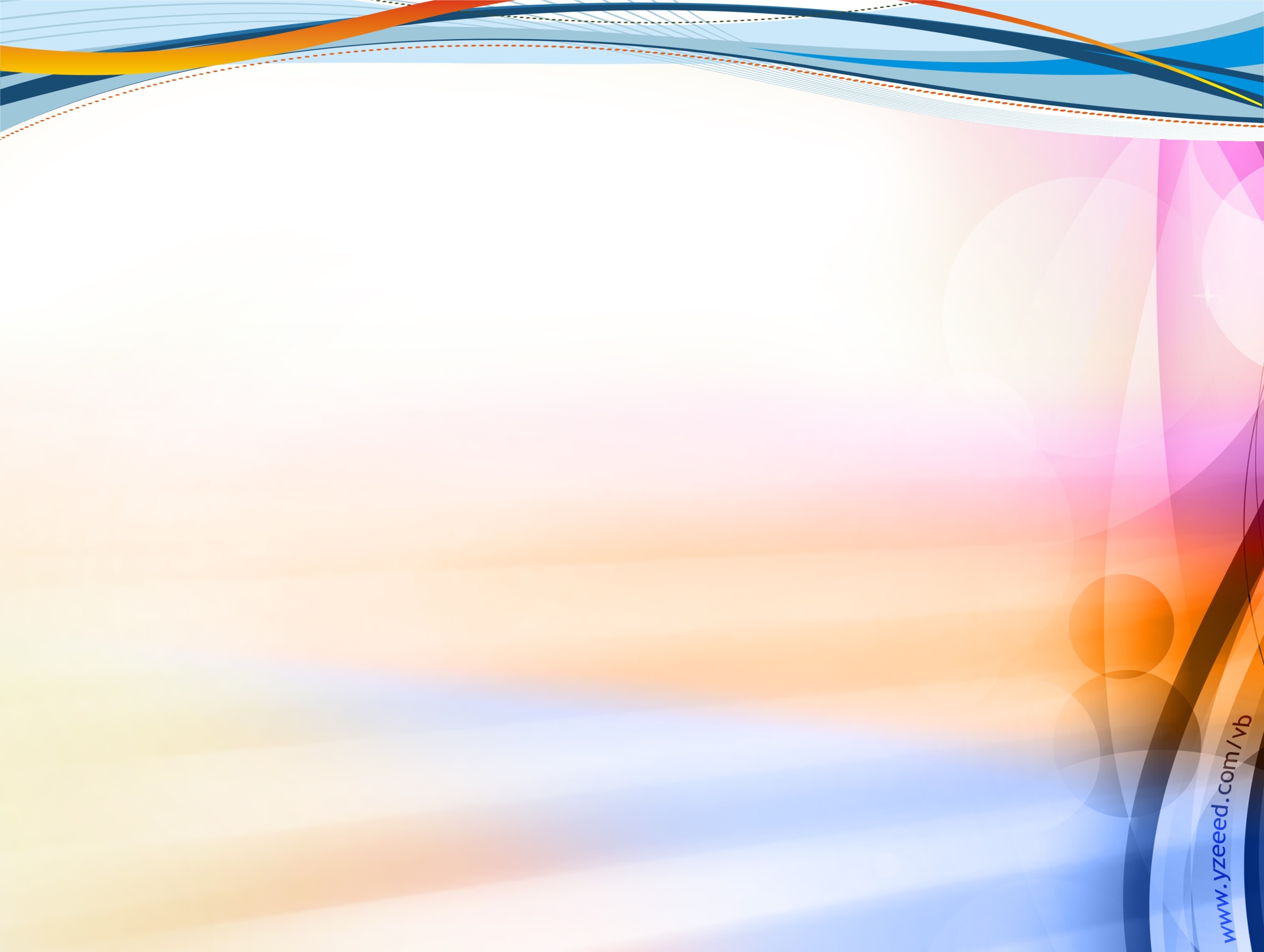 7- خطوات التسجيل للاختبار:
طالب له ملف خاص به عند المركز ولديه رقم مشترك
طالب ليس له ملف عند المركز 
ولم يحصل على رقم مشترك
فتح الملف لدى المركز والحصول على رقم
المشترك عن طريق موقع المركز على الإنترنت
التسجيل للاختبار : باستخدام رقم المشترك الخاص بك وبعد اختيار موعد ومكان الاختبار المناسب لك . يمكنك 
التسجيل من خلال موقع المركز على الإنترنت أو الهاتف الموحد الخاص بالتسجيل (920001170) وسيحجز لك 
مقعد ويطلب منك تسديد المقابل المالي إذا لم يكن لك رصيد مسبق لدى المركز .
تسديد المقابل المادي
نظام البطاقات المسبقة الدفع : عن طريق مصرف  الراجحي فقط . والحصول على إيصال ثم إدخال رقم الإيصال من خلال موقع المركز على الإنترنت أو الهاتف الموحد الخاص بالتسجيل وذلك لتأكيد تسجيلك .
نظام سداد للمدفوعات : عن طريق عدد من البنوك المحلية وباستخدام رقم المشترك الخاص بك وسيبلغ المركز بالتسديد ويؤكد مقعدك في الاختبار بشكل ألي .
تنبيه : إذا لم تسدد المقابل المالي ، ولم تبلغ المركز ، خلال المدة المحددة لك ، سيلغى حجزك ، ويلزمك التسجيل مرة أخرى ، وحجز موعد جديد .
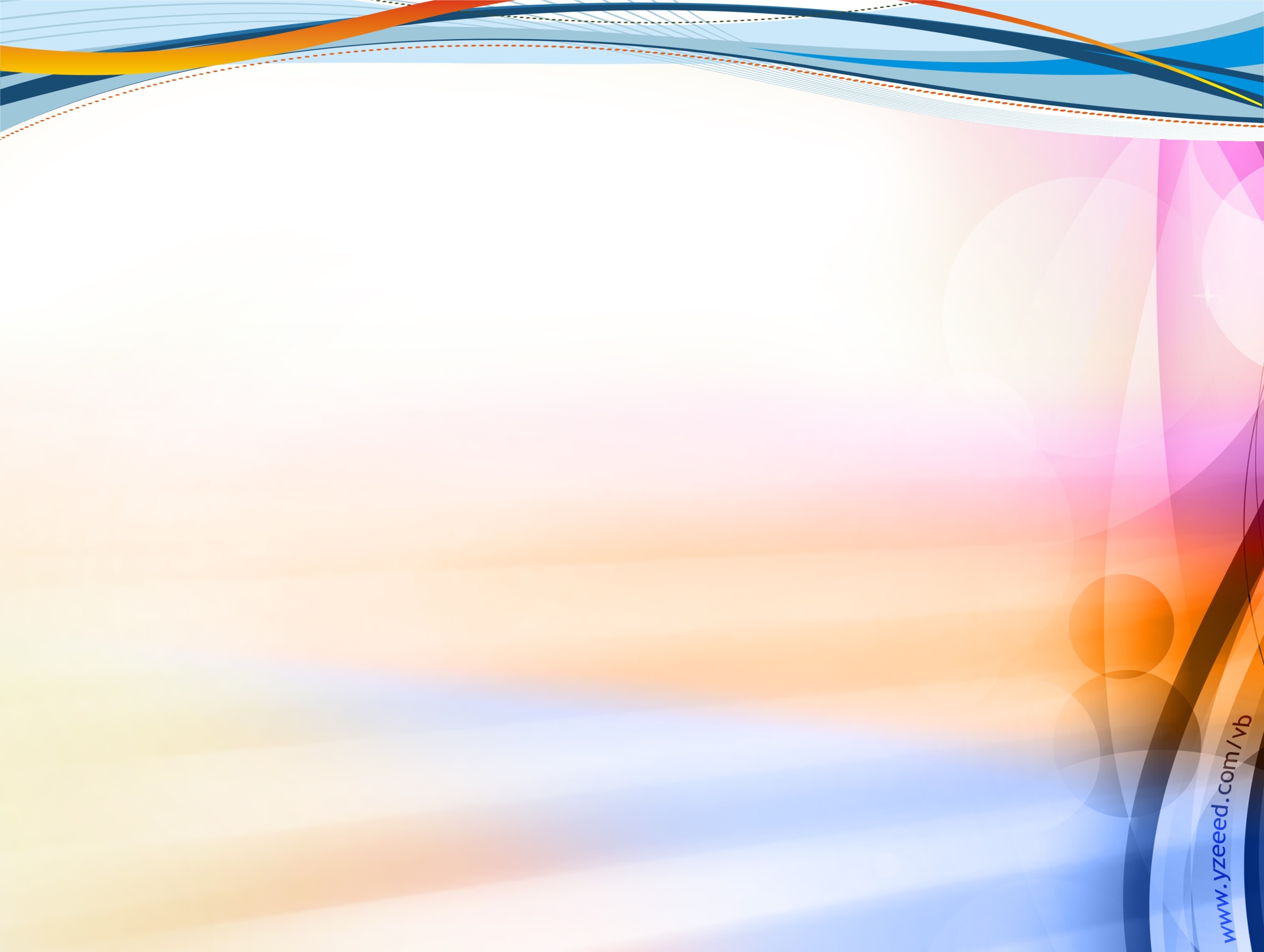 8- متطلبات دخول الاختبار :
الإطلاع على شروط القبول بالجامعات والكليات التي تشترط الاختبار والتي تعلن عادة في الصحف ومواقع الجامعات على الانترنت .
فتح الملف والحصول على رقم المشترك (لمن لم يفتح ملف خاص به لدى المركز)
التسجيل في الموعد المناسب لك وفي المقر القريب من مكان إقامتك وذلك حسب التفصيل الموضح في فقرة التسجيل للاختبار .
تسديد المقابل المالي لدخول الاختبار .
الحضور إلى مركز الاختبار في الموعد الذي قمت بالتسجيل به . وسيقوم المسئولون بالتأكيد من تسجيلك في الاختبار من خلال قوائم المسجلين بنفس الموعد . ويجب عليك إحضار ما يلي : 
السعوديون : بطاقة الأحوال المدنية (الأصل) 
غير السعوديين : أصل الإقامة الخاصة بالطالب أو جواز السفر (الأصل) وصورة الإقامة . 
تنبيه : لن تتمكن من دخول الاختبار بدون أصل إثبات الشخصية الموضح أعلاه .
كيف يتم تأهيل الطالبات للاختبار؟
التهيئة النفسية للاختبار بعرض لبعض الرسائل الايجابية حول اختبار القدرات.
تقديم إرشادات للطالبات حول الاستعداد للاختبار وتطبيقه وهي:
تعريف الطالبة بطريقة التعامل مع ورقة الإجابة.
عرض مواعيد الاختبارات.
توضيح مدة صلاحية الاختبار.
التدريب على اسئلة ونماذج تجريبية للاختبار.
التهيئة النفسية للاختبار
من المعلوم أن استعداد الإنسان النفسي المناسب لما يعتزم القيام به من العوامل الجوهرية المعينة له بإذن الله، على النجاح .
ومن لوازم هذه الاستعداد في سياق اختبار القدرات الحد من قلق الطالب وما يصاحبه من ارتباك من شأنه أن يشوش ذهنه فيعيقه عن تفعيل مهاراته الذهنية على الوجه الأمثل ومن وسائل خفض القلق تكوين اتجاه ايجابي للاختبار وذلك بفهم الهدف منه. بالإضافة الى أهمية أن يألف الطالب الاختبار بوساطة التعامل المتكرر مع تعليمات ومكوناته ونماذج أسئلة ومما يؤدي إلى إزالة عامل الرهبة أو الحد منه، ويقلل في الوقت نفسه من هدر الوقت عند أداء الاختبار الفعلي.
رسائل ايجابية حول اختبار القدرات:
اختبار القدرات العامة ليس اختباراً للتحصيل الدراسي ولهذا فهو لا يعتمد على المعلومات المباشرة في مناهج التعليم العام الدراسية.

    لا يحتاج اختبار القدرات العامة إلى استعداد مسبق سوى التعود على طريقة الأسئلة والإجابة.

إن اختبار القدرات يتيح لكثير من الطلبة فرصة المنافسة على القبول في الجامعات، وخاصة الطلبة الذين لم يحالفهم التوفيق في تحقيق معدلات مرتفعة في نتائج المرحلة الثانوية, على الرغم من تمتعهم بقدرات عالية تؤهلهم للدراسة الأكاديمية في الجامعات لان هذا الاختبار يقيس ما لا تقيسه اختبارات المرحلة الثانوية.
يتبع:
اختبار القدرات العامة لا يعتمد على التذكر المعرفي المباشر وحفظ المعلومات , بقدر ما يقوم على فحص قدرات الطالب الذاتية على الفهم والقياس والاستنتاج

   اختبار القدرات يسهم في إرشاد الطالب إلى معرفة حقيقة ميوله في ضوء ما تتطلبه التخصصات التي تستهويه من قدرات ومعارف, فلا يعود اختبار التخصص رهنا بالرغبة وحدها أو بضغوط اجتماعية معينة.
يتبع:
إن هذا الاختبار لا يستخدم لوضع العقبات أمام المؤهلين للقبول في تخصص ما, بل يسهم في فتح المجال أمامهم للالتحاق بذلك التخصص، شريطة أن تسعفهم أيضاً نتيجة الثانوية العامة.

أثبتت بعض التجارب أن هذا الاختبار يمكن إن يتوقع بدرجة عالية, احتمالات استمرار الطالب في دراسته الجامعية ومعدله في السنة الجامعية الأولى, واحتمالات تخرجه في الوقت المحدد, وكذلك مدى نجاحه في حياته العملية.
يتبع:
يسهم الاختبار في تبصير الطالب باحتمالات نجاحه في التعليم العالي, ليتخذ القرار المناسب حيال ذلك

  اختبار القدرات يمثل أداة عادلة ومناسبة تعطي الجامعة والطالب وولي الأمر شيئاً من الثقة في مناسبة الطالب لهذا التخصص الذي هو مُقدم عليه وأهليته للاستمرار فيه والتخرج منه 

  تسهم هذه الاختبارات في وضع الطالب المناسب في المكان المناسب.
يتبع:
إن المعايير المدرسية وحدها لا تفي بشروط الاصطفاء العادل, لوجود التفاوت الكبير في الدرجات ونوع الأسئلة من مدرسة لأخرى فالدرجات التي يحصل عليها الطالب لا تفصل في نتائجها بين ما يعود إلى المقدرة وما يعود إلى الاجتهاد والمثابرة.
تقدم اختبار القدرات العامة فرصة إضافية لقبول من يملكون قدرات عالية, لكنهم لم يظهروا مستوياتهم الفعلية في اختبارات الثانوية العامة.
بمعنى (أن هناك فئة من الطلاب في الثانوية العامة من أصحاب الاستعداد الذين لا يشدهم التعليم في تلك المرحلة من نموهم, فلا تعكس الدرجات المدرسية مستوى قدراتهم , وقد يستبعدون من التعليم العالي من غير حق , في حين أنهم قد يتمتعون بقدرات متفوقة تؤهلهم لهذا المستوى من التعليم وهذه الاختبارات تعطيهم هذه فرصة للالتحاق بالتعليم العالي)
يتبع:
يسهم اختبار القدرات في تقدير أحقية الطلبة ذوي القدرات العالية في مواصلة دراستهم الجامعية.

إن الشرط المطلوب لضمان الاستثمار الأمثل لقدرات كل من يلتحق بالتعليم العالي هو أن يوجه نحو التخصص المناسب لاستعداده , ولحاجات البلاد الاقتصادية والاجتماعية.
يتبع:
لا يتحقق الاستعداد الفعلي للاختبار إلا بفهم الطالب لمحتوى الاختبار واستيعابه لكل جزء منه, وتعلمه لطريقة التدريب الذاتي.

 من فوائد تقديم الاختبار أكثر من مرة في العام إعطاء الطلبة أكثر من فرصة للتأكد من أداءهم في الاختبار والذي يعكس مستواهم الفعلي.

هناك علاقة وثيقة بين مدى نضج المجتمعات والاهتمام بالتعليم وبين استخدام اختبارات القبول كأحد معايير دخول الجامعة.
يتبع:
يمكن الاستفادة من سلوك المتفوقين من زملائك , ومن خبرات الذين تقدموا للاختبار في أعوام مضت.


 لا تتردد في الاستعانة بمعلمك في فهم ما قد يصعب عليك.
استراحة
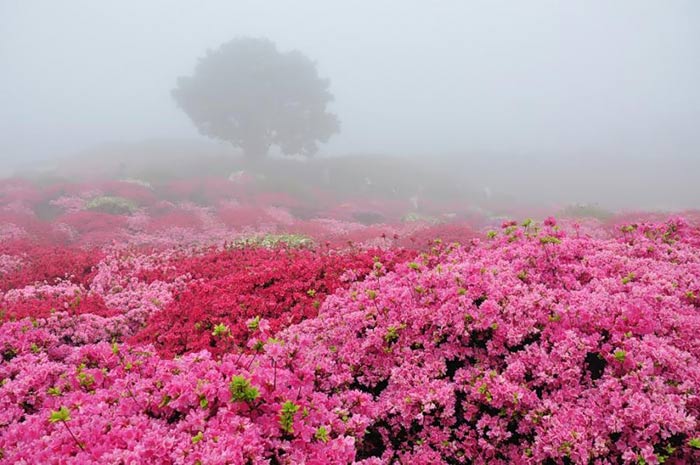 اليوم الأول:( الجلسة الثانية )
أهداف الجلسة:
استكمال لكيفية تهيئة الطالبات:
عرض إرشادات للطالبة خاصة بالاستعداد للاختبار وتطبيقه من خلال: 
       - نصائح قبل تطبيق الاختبار
       - نصائح أثناء تطبيق الاختبار
     - عرض لفنيات الإجابة على الجزء اللفظي
إرشادات للطالبات حول الاستعداد للاختبار وتطبيقه:
نصائح قبل الاختبار:
ثق بالله ثم بقدراتك وطاقتك الكامنة فيك.
الدافع الذاتي هو الحافز الأقوى للتعليم والتدريب.
عود نفسك على القراءة الاستيعابية السريعة.
 ابتعد عن القلق الشديد.
كن ايجابياً في تفكيرك وتصوراتك، وتذكر دائماً أن هدف هذا الاختبار هو مساعدتك.
 احرص على إن تنام مبكراً في الليلة السابقة للاختبار.
  أحضر الوثائق المطلوبة.
إرشادات للطالبات حول الاستعداد للاختبار وتطبيقه:
أثناء الاختبار: تعليمات للطالبات اثناء الاختبار

 ابدأ باسم الله الرحمن الرحيم
 رتب أدوات الاختبار
 أنصت جيداً لتعليمات مشرف القاعة.
 التزم الهدوء.
تأكد من توافق رقم نموذج كتيب الاسئلة مع ورقة الاجابة.
التزم بتعليمات مشرف القاعة.
راقب الوقت جيداً.
الوقت مهم جداً لكل طالب، فاحرص على تنمية مهارتك الذاتية في توزيع الوقت على الأسئلة.
إرشادات للطالبات حول الاستعداد للاختبار وتطبيقه:
أثناء الاختبار:
 اجعل لكل سؤال وقتاً محدداً لا تزيد عنه.
 التركيز مهم جداً .
عود نفسك على التفكير الإيجابي.
 جدد طاقتك بعد كل قسم.
لا يتطلب الاختبار حفظ المعادلات أو القوانين الرياضية.
 لن تحتاج الآلة الحاسبة.
فتح الجوال ممنوع.
عدم الاستعجال في الإجابة لأنه يؤدي إلى :
الفهم الخاطئ للمطلوب
إغفال بعض المعطيات
قلب  الأرقام ( مثلا 54 بدلا من 45 )
التظليل في المكان الخاطئ
قلب الإشارة من + إلى – 
الانخداع ببعض البدائل الخاطئة
إرشادات للطالبات حول الاستعداد للاختبار وتطبيقه:
عرض لفنيات الإجابة:
أولاً:فنيات عامة:
 الأسئلة مرتبة من السهل إلى الأقل سهولة.
 تعرف على المطلوب في السؤال بدقة.
 ابدأ بإجابة الأسئلة التي أنت متأكد من معرفة إجابتها.
حرصاً على توفير الوقت، تجاوز مؤقتاً الأسئلة التي لا تعرف إجابتها.
لا تقلق إذا لم تستطع الإجابة عن كل سؤال.
 الإشكال المرافقة لبعض الأسئلة في الجزء الكمي قد لا تكون مرسومة بدقة (على القياس).
إرشادات للطالبات حول الاستعداد للاختبار وتطبيقه:
عرض لفنيات الإجابة:
تابع الفنيات عامة:
7. استخدام المسودة لما ترى انك بحاجة لكتابته( وفي حال عدم وجودها يمكنك الكتابة على كتيب الأسئلة)

8.  أوراق الإجابة لا تملك قدرة على التفكير ، وكذلك الجهاز الذي يقوم بالتصحيح الآلي لذا لابد من الحرص على التالي : - تأكد أنك تقوم بتظليل رقم الإجابة المطلوبة ، فأحيانا يظلل الطالب إجابة السؤال رقم 19 بينما هو يريد تظليل إجابة السؤال 18 أو العكس- الدرجة التي ستحصل عليها ترتبط بالتظليل في ورقة الإجابة لذا املأ الفراغ الذي تعتقد أنه يمثل الإجابة الصحيحة كاملا واضغط على القلم كي لا يخطئ القارئ الآلي باحتساب الإجابة
 - ركز على رقم السؤال الذي ستظلله والحرف الذي يحمل الإجابة الصحيحة 
 - إذا قمت بمسح تظليل خانه معينة في ورقة الإجابة ،فتأكد من مسحه جيداً.
9.الوقت عامل حاسم لذا يجدر بالطالب أن يحسن توزيعه ليتمكن من الإجابة على أكبر عدد ممكن من الأسئلة ويمكنه ذلك عن طريق التالي:
      - معرفته بأن الأسئلة صممت بحيث يخصص في المعدل دقيقة واحدة لكل سؤال 
    - ابدأ بالأسئلة الأولى لأن عادة ما تزداد الأسئلة صعوبة مع تصاعد ترتيبها
     - تحديد سرعته في الحل عن طريق حل الاختبارات التجريبية في موقع المركز الوطني للقياس والتقويم أو أي اختبارات تجريبية أخرى 
    - من الحكمة أن لا يقف طويلا عند سؤال معين قبل أن يحاول الإجابة على جميع الأسئلة الأخرى -  عند اقترابك من نهاية أحد الاختبارات ، تذكر أنك تقترب في الوقت نفسه من الأسئلة الأكثر صعوبة
لا تستغرق وقتا في قراءة التعليمات 
راقب الوقت فمن المهم أن تكون معك ساعتك كي تراقب الوقت بهدف توزيعه بحكمة ، ويفضل أن تكون ساعتك رقمية لو أمكن وأن تكون على وظيفة " المؤقت"
سجل إجاباتك في مجموعات

10. يمكنك إن تستفيد في حل الأسئلة من بعض الاستراتيجيات
 مثل إستراتيجية التخمين المدروس.
. يمكنك إتباع طريقة الأسهم الثلاثة لتحسين الأداء في اختبار القدرات العامة وهي كالتالي:
الفهم ( القدرة على الحل الصحيح)


         السرعة (القدرة على الحل الصحيح 
                          بأسرع وقت )

 اللياقة (القدرة على الحل الصحيح 
        بأسرع وقت ولفترة أطول)
الفهم
السرعة
اللياقة
ثانياً: فنيات الإجابة على الجزء اللفظي:
أولاً: معاني المفردات (معرفة معاني بعض الكلمات)
يعتمد هذا القسم على الثروة اللفظية التي يمتلكها الطالب
في هذا النوع من الأسئلة تذكر في صدر السؤال إحدى المفردات يليها أربعة اختيارات (أ،ب،ج،د) تمثل أربعة معاني وعليك أن تحدد المعنى الصحيح للمفرد من هذه الاختبارات.
وفيما يلي بعض الفنيات التي ستساعدك على الإجابة بإذن الله تعالى:
احرص من الآن وصاعداً على أن تنمي وتبني ذخيرتك من المفردات فهذا أمر ينفعك في حياتك العامة والدراسية وكذلك في الاختبارات... وتذكّر أن من أفضل الأساليب لذلك هي قراءة القرآن الكريم وتدبر معانيه ومفرداته، فقد وردت فيه مفردات كثيرة ….مثل ( أشاح ، نفد ، أظل ، الفلق ، استحوذ ، أفل ، باسقات ..الخ(، ويمكنك الاستفادة من كتيبات الجيب التي تشرح معاني مفردات القرآن الكريم.... وكذلك قراءة كتب السنة النبوية وعيون الشعر العربي.
ثانياً: فنيات الإجابة على الجزء اللفظي:
ضع هذه القاعدة دائما نصب عينيك " كلما كان مخزونك من المفردات كبيرا كلما كان أداؤك عظيم. "
ابدأ بقراءة المفردات مرتبة كما وردت في كراسة الاختبار، فالمفردة المعطاة في السؤال الأول غالبا أسهل من المفردات المعطاة في الأسئلة المتأخرة.

اقرأ المفردة مع اختياراتها الأربعة بتمعن وتركيز، إذا عرفت الإجابة الصحيحة فبادر بتظليلها في ورقة الإجابة وانتقل إلى التي تليها كسباً للوقت.
اهتم بالضبط الكلمات بالشكل, إذ ان الحركات غالبا ما تغير المعنى. مثل: كلمة (الغَمامة) تعني السحابة  في حين أن كلمة (الغِمامة) تعني غطاء العين.
عندما تجد صعوبة في ادراك معنى مفردة الجأ الى استحضار مشتقاتها.
انتبه الى أي اقسام الكلام تنتمي المفردة.
ثانياً: فنيات الإجابة على الجزء اللفظي:
إستراتيجية ناجحة: ابحث في ذهنك؛ هل سمعت الكلمة في جملة من قبل؟ فإن كان كذلك؛ فاستخرج معناها من الجملة مثل(سن السكين أي حد السكين ) ( الماء والكلأ أي الماء والعشب (

مثال: ظَفَرَ:
أ- غَلَبَ                    ب- مخلب
ج-هُزم                      د - الفوز
إذا لم تعرف الإجابة الصحيحة فابدأ باستبعاد الإجابات التي تعرف أنها غير صحيحة وانتبه للمشتتات التي توضع في السؤال :
كأن تكون كلمة تعطي معنى معاكساً لمعنى الكلمة المسئول عنها مثل)  :نفد و بقي) ،( نكص و سار )  أو كلمة تعطي معنى تعرف أنت أنه بعيد عن معنى الكلمة المسئول عنها مثل : (نفد و اكتمل) ، (سَنَّ و دار)أو ترد كلمة مشابهة للكلمة المسئول عنها في صوتها أو في وزنها لأنه غالبا وليس دائما تكون الكلمات المتشابهة لفظياً خاطئة مثل )سَنَّ و شَنَّ) , (نكص و قلب(
كلمات  وردت في الأعوام السابقة
صيت: الشهرة
حاذق:ماهر أو فنان، بارع
 تفاقم: تكاثر
جلبة: كثرة الضجيج و الازعاج
متقاعس
الوسن: النعاس
دمغ: قطع
سؤدد: مجد
براثن: مخالب
طأطأ: خفض
آب: رجع أو تاب
بسالة: شجاعة
ميثاق: اتفاق
توارى: اختفى
المحظور: الممنوع
نشاط تدريبي 1
1/الغَثّ:
أ- السمين                     ب-الهزيل
ج-السيل                      د- الغثيان
 
2/ أمرا شططا:
أ- جانب البحر           ب- مجاوزة الحد
ج- هاما                   د- مخالفا
 
3/ ناهز الستين:
أ- تجاوز الستين             ب- قارب الستين
ج- أتم الستين               د- بلغ الستين بسرعة
4/ انتحل
أ- قتل نفسه عمدا                ب- أخذ نَحله إلى مكان جديد
ج- ادعى لنفسه ما ليس له       د- أصبح هزيلا

5/ حري به:
أ- جدير به                    ب- زائد الحرارة
ج- نزولا عنده                  د- رفيقا به


6/ وشيكا:
أ- مالا                    ب- سريعا
ج- بطيئا                  د- مريبا
ثانياً: التناظر اللفظي:
في هذا النوع من الأسئلة يبدأ السؤال بكلمتين ترتبطان بعلاقات معينة تتبعهما أربعة أزواج من الكلمات تمثل الاختبارات (أ،ب،ج،د) واحد منها ترتبط فيه الكلمتان بعلاقة مشابهه للعلاقة بين الكلمتين في بداية السؤال والمطلوب هو اختيار الإجابة الصحيحة.
أنواع العلاقات بين الكلمتين في صدر السؤال :
 1. علاقة مكانية:  مثال:   ازدحام: طريق 
أ- زجاج: تكسر                  ب- انفجار: مولد
ج- اكتظاظ: سوق                  د- كيس: امتلاء
2. علاقة تضاد:   مثال:     يمين:شمال
أ- مربع:مستطيل                 ب- دائرة :مثلث
ج- اسطواني:حلزوني             د-تقعر:تحدب
3. علاقة زمانية       مثال :    صوم : رمضان
أ- ركوع: سجود                     ب- اجازة: صيف
ج- صلاة: مسجد                   د-ذي الحجة: الحج

4. علاقة الكل بالجزء مثال:    يوم:ساعة
أ- ليل:نهار                       ب- شهر:سنة
ج- كتاب:صفحة                د- غروب:غسق

5. علاقة الجزء بالكل مثال:   غرفة:فندق
أ- سيارة:باخرة                 ب-غزال: رشا
ج- وجه:انف                   د-غصن:شجرة
6. علاقة المرحلة أو التدرج:    مثال:   عجين: خبز
أ-نخلة:رطب                   ب- زبده:لبن
ج- صوت:كلمة               د- ماء : ثلج
 
7. علاقة الفئة         مثال:      بط:دجاج
أ- تفاح : خوخ                         ب- ليل : نجم
ج-كهف : جبل                        د-أسد : عنكبوت

8. علاقة آلة وما تستخدم له:  مثال:    منشار: خشب
أ- مقص:قماش                   ب-قفل:مفتاح
ج-باب:مزلاج                    د- حطب:نار
9. علاقة شي بمتطلب الحصول عليه:   مثال:    تذكرة:سفر
                       أ- نقود: بضاعة                   ب- قراءة: كتابة
                       ج-طائرة:قطار                      د- إقلاع:هبوط

10. علاقة شيء بمصدره:      مثال:   ضجيج : محرك
                        أ- ماء:سراب                   ب- مصباح:ضوء
                       ج- مطر:سحاب                د-جفاف:صحراء

11. علاقة صاحب مهنة بمهنته مثال:       فلاح : زراعة
                               
                        أ- صانع: ورشة                   ب- معلم:تربية
                       ج- نجارة: نجار                  د- تعب:إنتاج
لكي نصل الى الاجابة الصحيحة لابد من:
القراءة المتأنية لكلمتي السؤال.
التأكد من فهم معنى الكلمتين.
تحديد العلاقة بين الكلمتين.
ملاحظة اتجاه العلاقة بين الكلمتين.
قراءة البدائل الاربعة والتأكد من فهم معانيها.
استبعاد الاجابات البعيدة.
اختيار البديل الامثل الذي يوفر العلاقة المماثلة.
مقارنة الاجابة بالإجابات الأخرى مع ملاحظة نوع العلاقة واتجاهها.
اذا وجد اكثر من اجابة تتوفر فيها المماثلة من حيث نوع العلاقة واتجاهها يجب البحث عن علاقة اخرى.
نشاط تدريبي (2)
ساعة: وقت
أ-الأسبوع: يوم                    ب-صغار: منجم
ج-بوصلة: اتجاه                  د-صلاة: قبلة
 
2- بكاء: حزن
أ-أديب : رواية                   ب-أمان : خوف
ج- تململ: استياء              د-حصان:  عدو
 
3-لين :شدة
أ-خوف :هروب                 ب-يأس :قنوط
ج-نجاح : فشل                 د-تقطيب :عبوس
ثالثاً: إكمال الجمل:
يذكر هنا في صدر السؤال جملة بها فراغ أو فراغان تليها أربعة اختيارات احدها يكمل الفراغ أو الفراغين في الجملة إكمالا صحيحاً، والمطلوب هو اختيار الإجابة الصحيحة .
الهدف من هذا النوع هو قياس قدرة الطالب على فهم المعنى العام للجمل الواردة, اضافة الى قدرته على القراءة الصحيحة وامتلاكه ثروة لغوية مناسبة.
و لها ثلاثة أنواع:( حسب معنى الجملة )
جمل تسير في نفس الاتجاه:
(و، أو، إضافة لذلك، كذلك، على سبيل المثال، أيضا، بنفس الطريقة، يكون، يسمى، يعرف..... الخ) جميع هذه الكلمات تدل على أن العبارة تسير في نفس الاتجاه
مثال: خلال القرن الماضي أباد الطاعون وعدد من ......... مدن بأكملها أ- الأوبئة.... ب- الأسلحة.... ج- الفيروسات...........د- الديناصورات(نجد أن بعد كلمة الطاعون حرف {و} الذي يدل على أن العبارة تسير في نفس الاتجاه {نجد أن الديناصورات والأسلحة لا تسير في نفس الاتجاه} ويبقى اختياران الفيروسات والأوبئة، ومن المعنى نجد أن الطاعون مرض وكذلك الأوبئة أمراض فنجد أن الإجابة هي أ)
2. جمل تحمل عبارات في الاتجاه المعاكس:(لكن، مع ذلك، في الجانب الآخر، وبالعكس، على النقيض، على الرغم، بالمقابل، بخلاف، مع أن ..... الخ) جميع هذه الكلمات والأحرف تدل على عكس الاتجاه.مثال:مع أن الغدر من سمات الخائن، فإن....... من سمات ...........     أ- المروءة، الكريم                ب- الإنانية ،المنافق 
       ج- البطل، الشجاعة                د- التهور، الحكيم
(بالتفكير نجد أن الجملة تسير عكس الاتجاه لوجود {مع أن} {لذلك يجب استبعاد الاختيارين ب , د لأنها تسير في نفس الاتجاه والمطلوب تغيير اتجاه الجملة} يتبقى لنا أ, ج والاختيار ج معكوس لا يصلح أن نقول أن البطل من سمات الشجاعة بل العكس إذا يتبقى لنا الاختيار (أ) وهو الصحيح.
3. جمل سبب ونتيجة:) لذلك ،سببا ، يؤدي إلى، نتيجته ، لأن ،....... الخ) 
     جميع هذه الكلمات تدل على جمل السبب والنتيجةمثال:مما يدل على نجاح المعلم في مهمته كونه .......... ، لأن في ذلك ضبطا للطلاب و ........... لما عندهم من جماح.     أ- مرحا, مؤيدا                     ب- صارما, تنمية
       ج- حازما, كبحا                     د- صبورا , حرصا

هذه جملة مركبة من شقين، ففي الشق الأول نجد انه لكي يكون المعلم ناجحا في مهمته فعليه أن يكون مرحا أو صارما أو حازما أو صبورا ، بمعنى أن جميع الاختيارات المختارة للفراغ الأول مقبولة، لكن يحسم الأمر في الاختيار هو فراغ الشق الثاني من الجملة ، حيث نجد في الشق الثاني أن جماح الطلاب يلزمه نوع من الضبط والكبح ، إذا الاختيار (ج) هو الصحيح
ومن هنا نصل إلى طريقة التفكير في حل إكمال الجمل طبقا للملاحظات التالية:
ادرس مفهوم الجملة وذلك بالحرص على أن تقرأ الجملة كلها، لأن كل جملة غالباً ما تشتمل على مفاتيح تقودك إلى معرفة الإجابة الصحيحة.

 قم بتجريب الاختيارات وذلك بقراءة الاختيارات مبتدئاً بالأول فالأول، وأملأ بالكلمة الأولى الفراغ الأول وبالكلمة الثانية الفراغ الثاني .... الكلمتان اللتان تكملان الفراغين إكمالاً صحيحاً، وتستقيم معهما الجملة في معناها وفي تركيبها هي الإجابة الصحيحة.

قد تمرّ بك في إكمال الجمل كلمات لا تعرف معناها، هذا لا يعني أن تصرف عنها النظر فإن معنى الجملة كثيراً ما يُفْهم مع وجود كلمات غير مفهومة فيها.
ومن هنا نصل إلى طريقة التفكير في حل إكمال الجمل طبقا للملاحظات التالية:
4. تنبه ولاحظ دائما ما قبل كل فراغ وما بعده فسوف يساعدك ذلك على معرفة الكلمة الصحيحة لكل فراغ

5. احذر من الكلمتين اللتين تستقيم بإحداهما المعنى ولا تستقيم بالأخرى. أو الكلمتين اللتين تُكْمِلا الجملة إكمالاً صحيحاً في اللفظ ، لكنها خاطئة في المعنى .(بمعنى اختر المفردة التي تكمل الفراغ وتسهم في تكوين جملة مفيدة)

6. استبعد اكبر عدد ممكن من الاختيارات البعيدة

7. لا تنسى الكلمات التي تدل على معنى الجملة (نفس الاتجاه، عكس الاتجاه، سبب ونتيجة(
نشاط تدريبي (3)
1-النميمة مرض اجتماعي...... العدوات بين الناس ويوغر....ويهدد وحدتهم.
أ- يسبب- تفكيرهم                ب-يثير- صدورهم
ج- يحدث- مكانتهم                 د- يستحث- تماسكهم

2-يهتم الإسلام بالإنسان من قبل أن يرى ........ في هذه الدنيا ويهتم به خلالها ويضمن له...... والسعادة بعد رحيله عنها، أن هو استقام على الطريق السوي.
أ-الوجود-الوقت                    ب-الماضي-الهناء
ج-البدر- النعيم                      د-النور-العدل
3/ المترجم هو في الحقيقة ........  آخر غير أن ............ التي يصوغها هي من نتاج غيره.
أ-كاتب -المفردات                    ب- مؤلف- الافكار
ج-شخص - المشاعر                     د- مبدع-الالغاز
رابعاً: استيعاب المقروء
في هذا النوع من الأسئلة يتكون صدر السؤال من نص مقسم إلى فقرات، ولكل فقرة رقم تسلسلي في الهامش الأيمن، وترتب الأسئلة بحسب ترتيب الفقرات.
فنيات الإجابة:
1-عند قراءتك للنص عليك أن تحدد الفكرة الرئيسية التي يدور حولها ثم تحدد الفكرة الجوهرية في كل فقرة ثم أفكارها الجزئية، والأسئلة تكاد لا تخرج عن هذه الأفكار.
2- أن الهدف من النص وأسئلته هو قياس مدى فهمك واستيعابك له، وقدرتك على الاستنباط منه وبخاصة استنباط أجوبة الأسئلة غير المباشرة.
اعتمد على محتويات النص الذي بين يديك في الاجابات, ولا تجر وراء معارفك عن مضمون السؤال.
عد الى النص كلما استغلق عليك فهم السؤال.
اقرأ البدائل بتمعن قبل اتخاذ قرار الاجابة.
استبعد الاجابات غير المنطقية.
قارن الاجابة المختارة مع البدائل الأخرى.
اقرأ الاسئلة قبل قراءة النص.
انتبه الى ارقام الاسطر او الفقرات التي تحدد مكان السؤال.
حركة العين: يمكنك أن تضاعف حركة العين بالتمرين على النظر إلى السطر الواحد على أنه مقسم إلى 3 أو 4 مجموعات من الكلمات المتلاصقة، ومن خلال النظر السريع إلى هذه المجموعة حاول فهم معناها.


احذر توقف العين كثيرا على الكلمة: وهو ما يسمى بالمعاينة 
، حيث أثبتت دراسات كثيرة أن العين غير المدربة تتوقف بمعدل ستة إلى ثمان  مرات على السطر الواحد وهو ما يؤدي إلى تأخير في القراءة وبطء في الفهم والاستيعاب.
تجنب الرجوع المتكرر للتأكد من كلمة معينة

تجنب لفظ الكلمات ذهنياً أثناء القراءة

تجنب لفظ الكلمات شفاهة بتحريك شفتيك أثناء القراءة 

أنظر إلى الكلمات على أنها رموز بديهية تفهم بالنظر وليس بالقراءة ذهنية كانت أم شفهية 

لاحظ تركيب النص: عادة ما يحوي النص عددا من الفقرات، تسمى الفقرة الأولى فقرة البداية ، والفقرة الأخيرة فقرة النهاية ، وتسمى الفقرات بينهما بالفقرات الداخلية للنص .
ركز على فقرة بداية ونهاية النص: فقرة البداية عادة ما تحوي الفكرة الرئيسية للنص. فقرة النهاية عادة تحوي خلاصة النص. وكلاهما مواضع أسئلة في الاختبار مثل:
                              -  ما هي الفكرة الرئيسية في النص؟ 
                             -   ما هو العنوان المناسب للنص؟
                            -   ماذا يهدف الكاتب من كتابة النص؟ 

ركز على بداية ونهاية كل فقرة من الفقرات الداخلية للنص : لأنها عادة تحتوي على تفاصيل النص، حيث يمكن أن تحتوي كل فقرة على فكرة معينة أو وحدة متكاملة من وحدات النص، وعادة ما تحتوي جملة البداية من كل فقرة على الفكرة الرئيسية للفقرة، وكذلك جملة النهاية على عادة ما تحتوي على خلاصة الفقرة.
اقرأ الأسئلة قبل أن تخوض في تفاصيل النص.

بعد تحديد أهدافك اقرأ النص وتتقمص شخصية الكاتب: 
ركز على نفسية الكاتب ،ومواقفه استنتج رأي الكاتب، وجميع الآراء الأخرى التي ذكرها وهل يتفق رأيك مع هذه الآراء. ووفي هذه المرحلة ركز على التفاصيل وعلى الكلمات العاطفية التي تفيد الحب والكراهية أو الإعجاب بفكرة أو موضوع معين. كل هذه  مواضع أسئلة في اختبار القدرات.

وأخيراً عند الإجابة احذر الإجابة الصحيحة الخاطئة: في بعض الأسئلة فد تعطى خيارات صحيحة في الواقع لكنها لا تتماشى مع المعلومات المذكورة في النص أو لا تتفق مع رأي الكاتب فتعتبر إجابة خاطئة ، وهي إحدى مصائد امتحان القدرات العالمية.
مثال: النص: 
عصرنا عصر انفجار المعرفة؛ فالأعداد الهائلة من العلماء الذين يشتغلون بالبحث العلمي والوسائل المتطورة في حفظ المعلومات ونقلها وبثها، والتواصل الكوني الفريد والمتزايد ، كل ذلك جعل الناس مغمورين بالأخبار والمعلومات والمفاهيم  التي ترد إليه كل لحظة من شتى أصقاع الأرض.

هذه الوضعية جعلت البعض يطرح سؤال حول ما تبقى من وظيفة للقراءة والكتاب، كما حملت كثيرا من المثقفين على الجهر بمر المشكلة من هجر الناس للكتاب، والافتتان بما تعرضه وسائل الإعلام المختلفة من برامج ومواد ثقافية متنوعة.
الفقرات الإختبارية:
يفهم من الفقرة ( 1) أن عصرنا اليوم عصرٌ:
كثرت فيه المعلومات ومصادرها
ازدادت فيه المعلومات في مجالات معينة
حصل فيه انفجار سكاني هائل
توسعت فيه التخصصات الإعلامية

أشارت الفقرة ( 2) إلى الكتاب وأفادت أن المثقفين :
فرحوا بانتشاره بين الناس
مستاؤون لإعراض الناس عنه
مسرورون بصرف وسائل الإعلام الناس عنه
قلقون بسبب اتساع مصادر المعلومات المختلفة
)) علمتني أمي (( 
للدكتور الأستاذ طارق بن علي الحبيب بروفسور وأستشاري الطب النفسي • علمتني أني مجرد صفر في عظمة الحياة وعلي أن أختار أن أكون ذات اليمين أو ذات الشمال
• علمتني أن الريادة أمر ممكن لا استحالة فيه لكنه يحتاج إلى أمرين : المداومة في العطاء والأستمرار في تذكر الهدف المنشود
• علمتني أني والحياة كمقطورتين في قطار , الحياة فيه هي المقطورة الأولى وأنا الثانية , والرابط بيننا هو العزيمة
علمتني أن كل أحد ألقاه هو أفضل مني في شيء أو أشياء ولذا علي أن أتعلمها منه

علمتني أن انشغل في تقيم نفسي لأني إن انشغلت في تقييم الآخر فقد يضيق صدري إن سبقني , وقد أتوقف عن الأبداع إن سبقته

 علمتني أن أجعل الدنيا في يدي لا في وجداني حتى أحقق راحة الدنيا وفوز الآخرة

علمتني أن أستغني بربي عن نفسي , وأن أستغني بنفسي عن غيري
علمتني أن أنشغل بالتعلم من مزايا الناس لا في تعداد عيوبهم
علمتني أن أتعلم من عيوب الناس أن لا يكون في مثل عيوبهم
علمتني أن رضاي عن نفسي أهم من تفوقي على غيري
نهاية اليوم الأولشكرا على حسن التفاعل
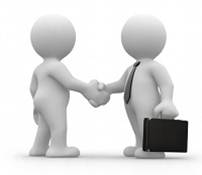